Кошка как физическое исследование
Кошка в древнем Египте
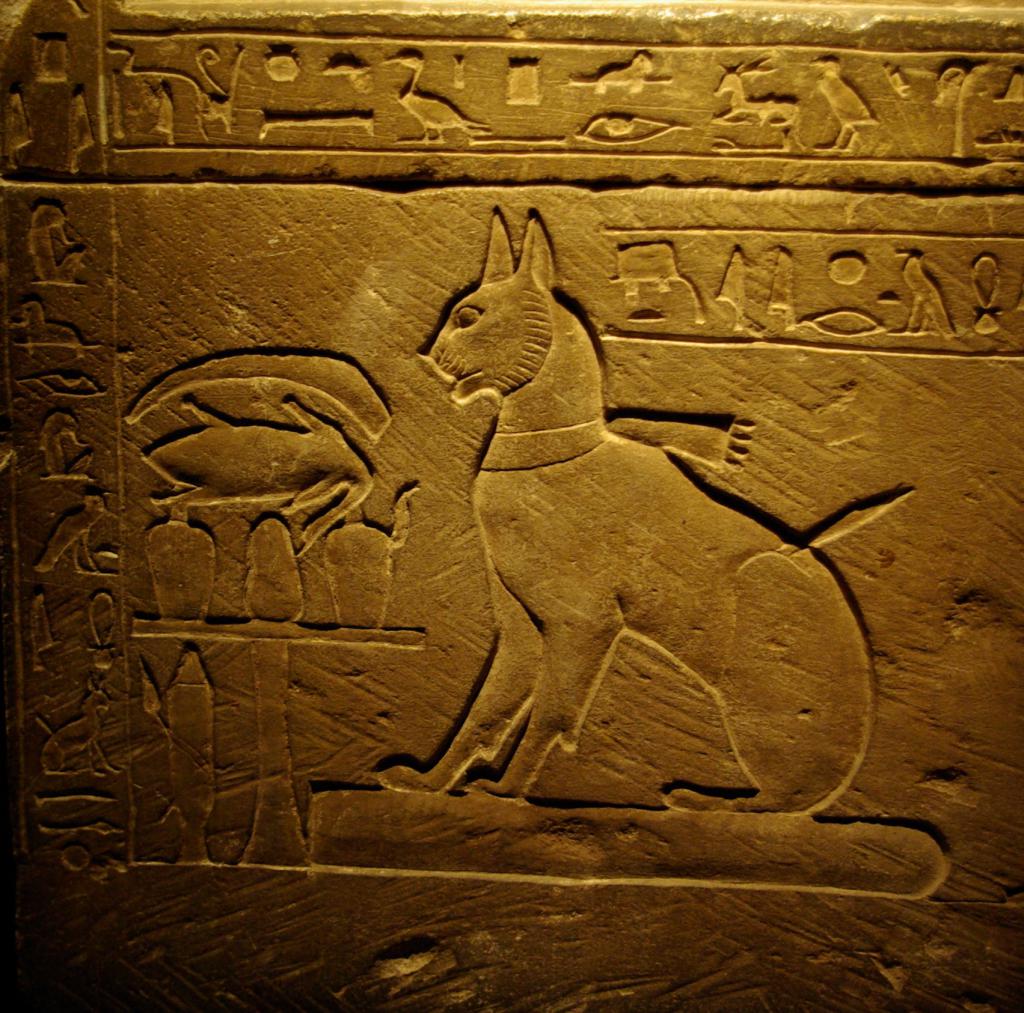 Теплообмен кошки
Наэлектролизованная шерсть кошки
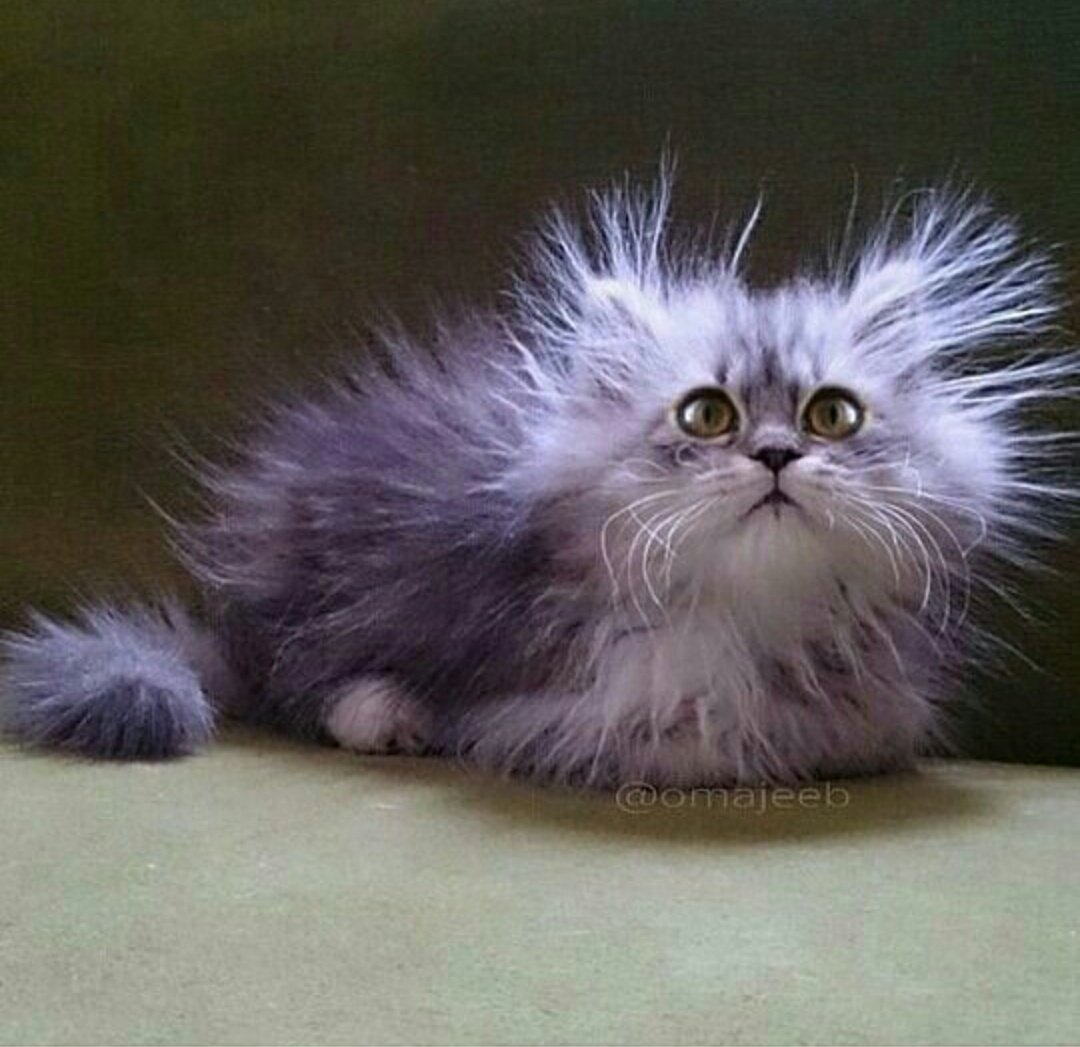 Взаимодействие шара Теслы с шерстью кошки
Кошка в полете меняет положение своего тела
Отличия глаз кошки и человека
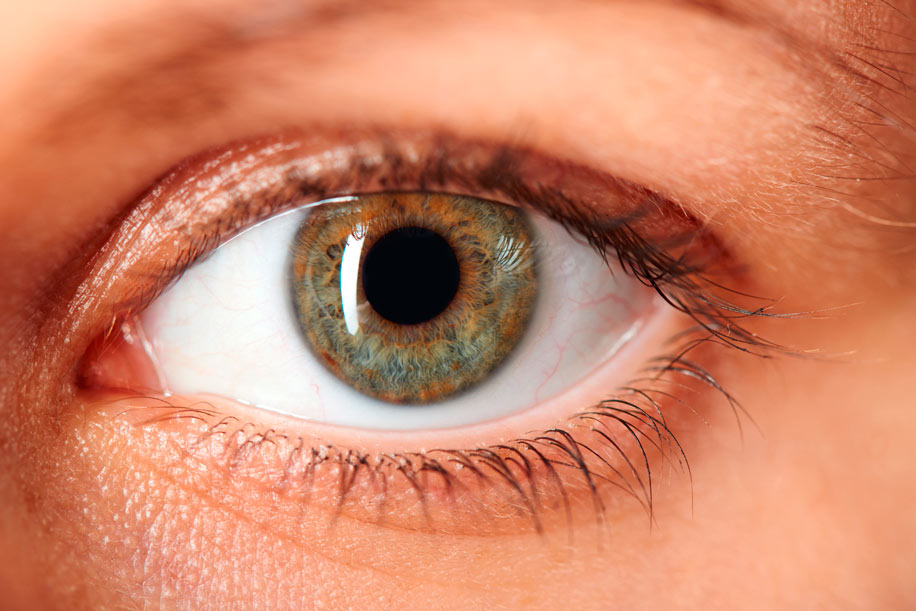 Источники:
https://www.vnews.agency
https://fb.ru
https://mnogo-krolikov.ru
https://twitter.com
https://mir-zoofacts.in.ua